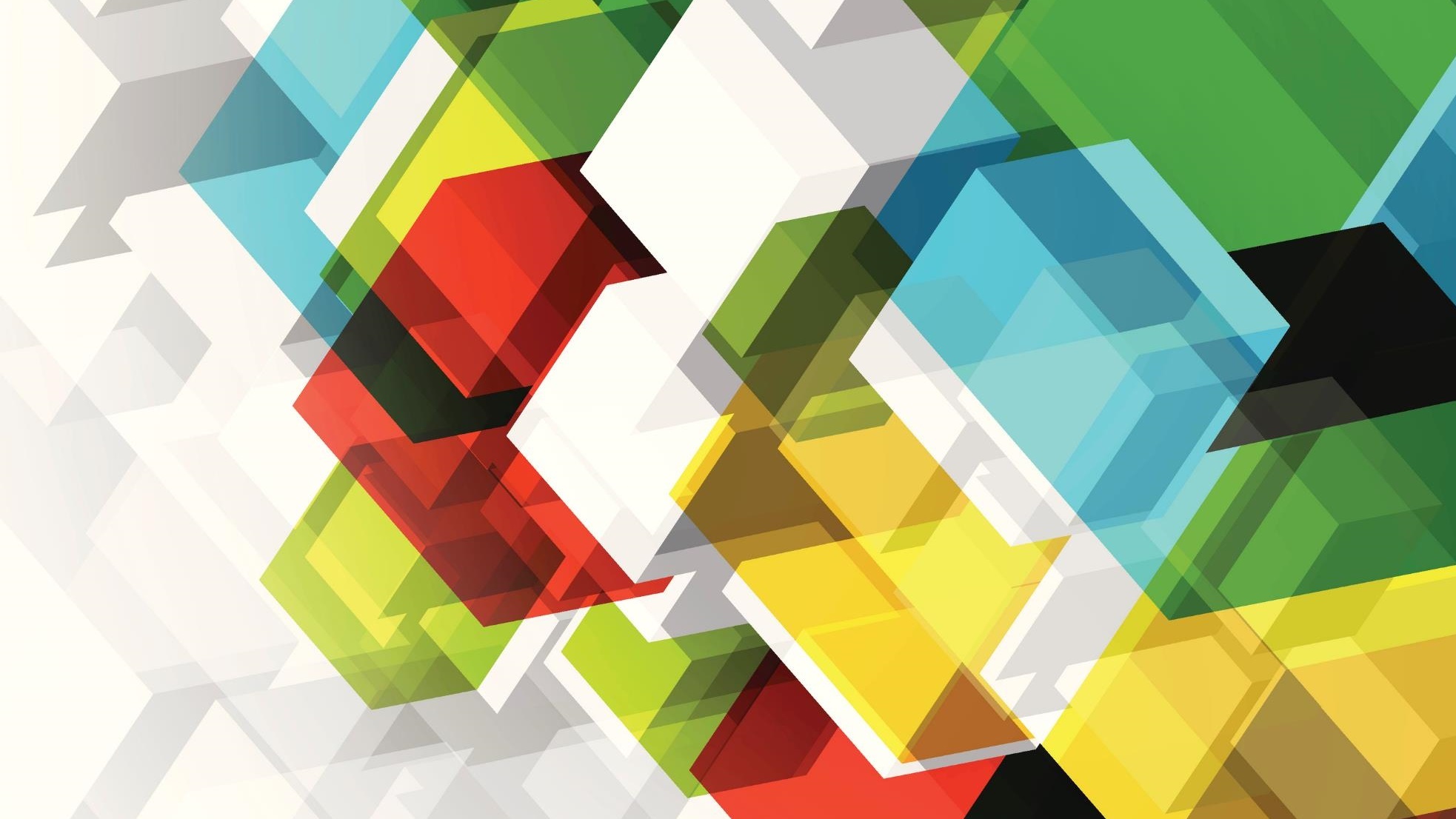 EstamosContantdo Un CuentoWe are telling a story
Tenemos que incluir:We have to include:
Tenemos que incluir:We have to include:
Tenemos que incluir:We have to include:
Tenemos que incluir:We have to include:
Tenemos que incluir:We have to include:
Tenemos que incluir:We have to include:
Tenemos que decir:We have to say:
Tenemos que decir:We have to say:
Tenemos que decir:We have to say:
Tenemos que decir:We have to say: